Государственное  профессиональное образовательное учреждение
«Профессиональный колледж города Новокузнецка»
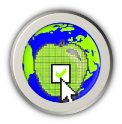 Всероссийская научно-практическая конференция
Профессиональное самоопределение обучающихся и рынок труда
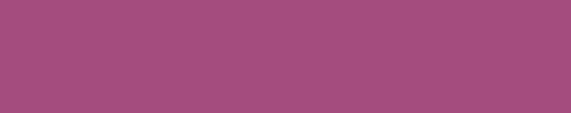 Сетевое взаимодействие образовательной организации и социальных партнеров как основа формирования профессионального самоопределения обучающихся
Секция 2: Диверсификация взаимодействия работодателей и образовательных организаций по обеспечению квалифицированными специалистами приоритетных направлений экономического развития региона
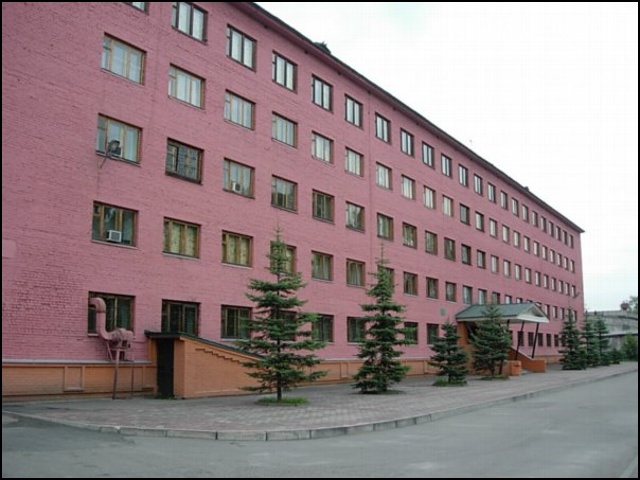 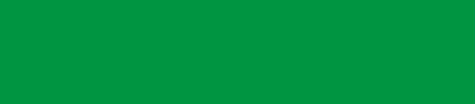 Автор-составитель:
Сафонова Валентина Григорьевна
к.п.н., заслуженный учитель РФ заместитель директора по научно-методической работе
Новокузнецк, 2016 г.
МОДЕЛЬ СЕТЕВОГО ВЗАИМОДЕЙСТВИЯ «КОЛЛЕДЖ-ПРЕДПРИЯТИЕ»
Государственное  профессиональное образовательное учреждение
«Профессиональный колледж города Новокузнецка»
ПРЕДПРИЯТИЕ
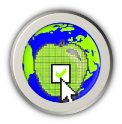 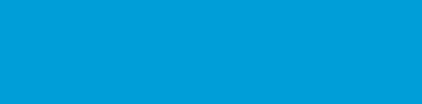 ОБРАЗОВАТЕЛЬНАЯ ПРОГРАММА ПРОФЕССИИ
 «МАШИНИСТ ЛОКОМОТИВА»
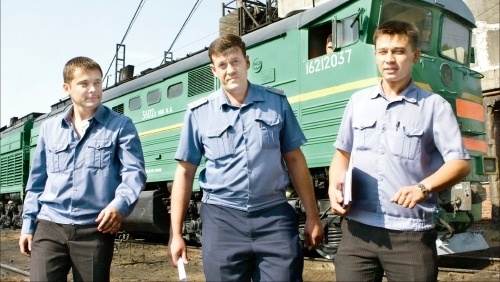 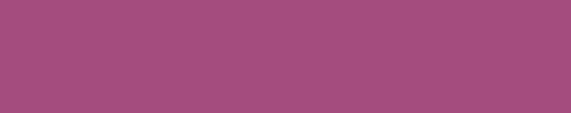 ВАРИАТИВНАЯ СОСТАВЛЯЮЩАЯ ОПОП ППКРС 
«МАШИНИСТ ЛОКОМОТИВА»
ДИСЦИПЛИНЫ И МЕЖДИСЦИПЛИНАРНЫЕ КУРСЫ: 
допуски и технические измерения
устройство и эксплуатация тормозного оборудования 
правила технической эксплуатации и инструкции
УЧЕБНАЯ ПРАКТИКА студентов осуществляется как в учебных мастерских, так и в локомотивном депо на оборудовании предприятия
ПРОИЗВОДСТВЕННАЯ ПРАКТИКА студентов осуществляется в локомотивном депо
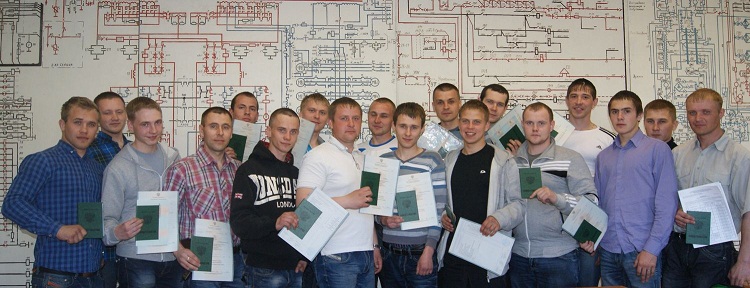 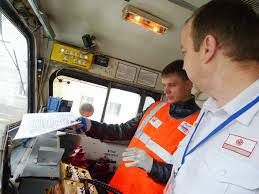 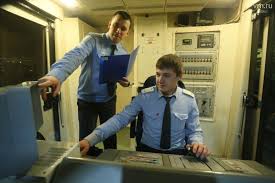 СЕТЕВОЕ ВЗАИМОДЕЙСТВИЕ НА БАЗЕ РЕСУРСНОГО ЦЕНТРА
Образовательная организация 1
Образовательная организация 3
Образовательная организация 2
РЕСУРСНЫЙ ЦЕНТР 
по подготовке кадров для сферы информационных технологий
Образовательная организация 4
Образовательная организация 6
Образовательная организация 5
РЕСУРСНЫЙ ЦЕНТР ПО ПОДГОТОВКЕ КАДРОВ 
ДЛЯ СФЕРЫ ИНФОРМАЦИОННЫХ ТЕХНОЛОГИЙ
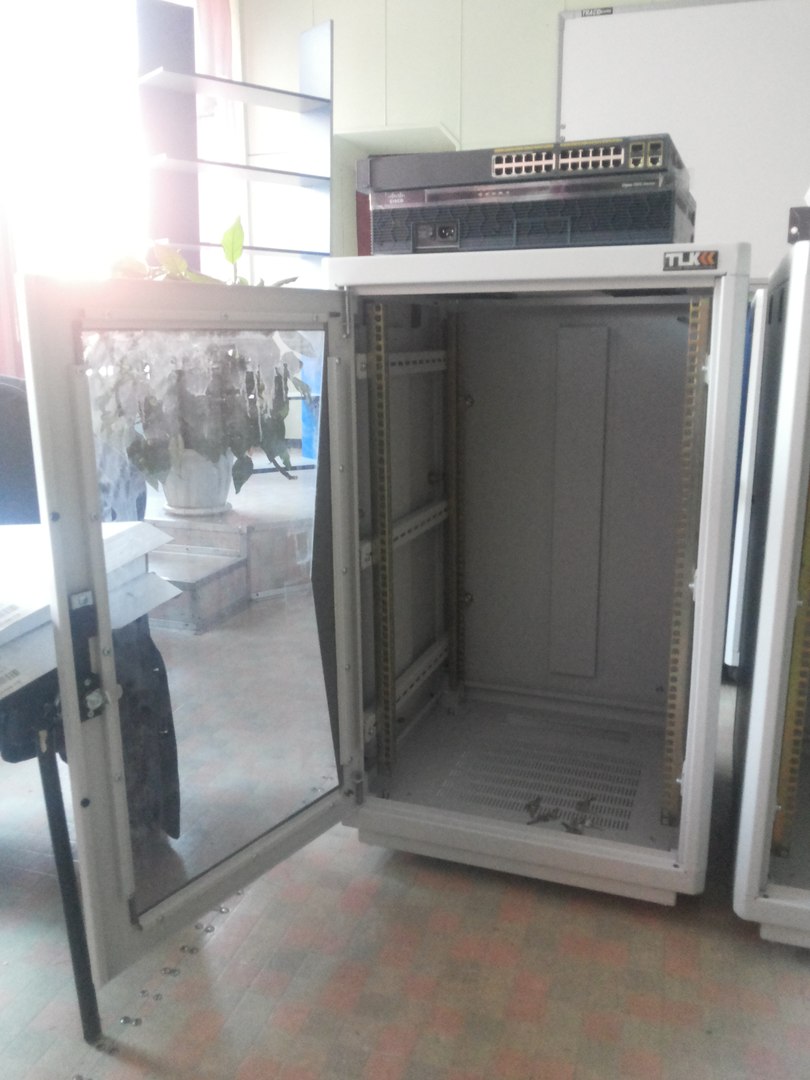 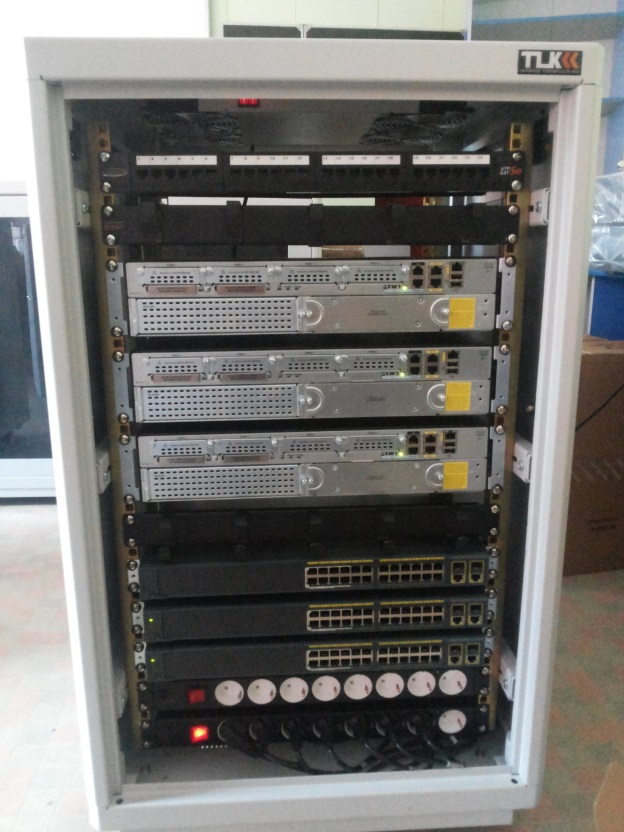 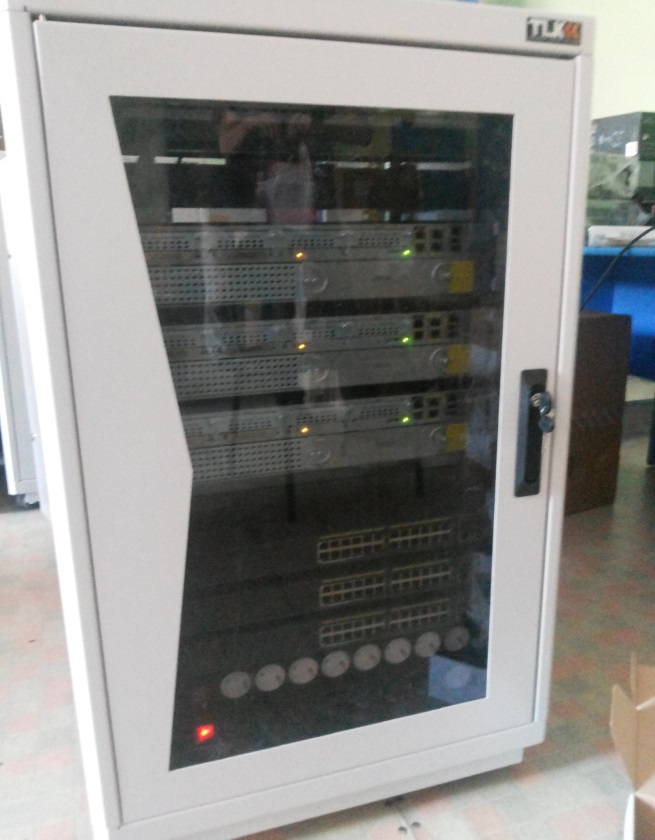 Государственное образовательное учреждение
Среднего профессионального образования
Профессиональный колледж города Новокузнецка
ОРГАНИЗАЦИОННО-УПРАВЛЕНЧЕСКАЯ СТРУКТУРА РЕСУРСНОГО ЦЕНТРА
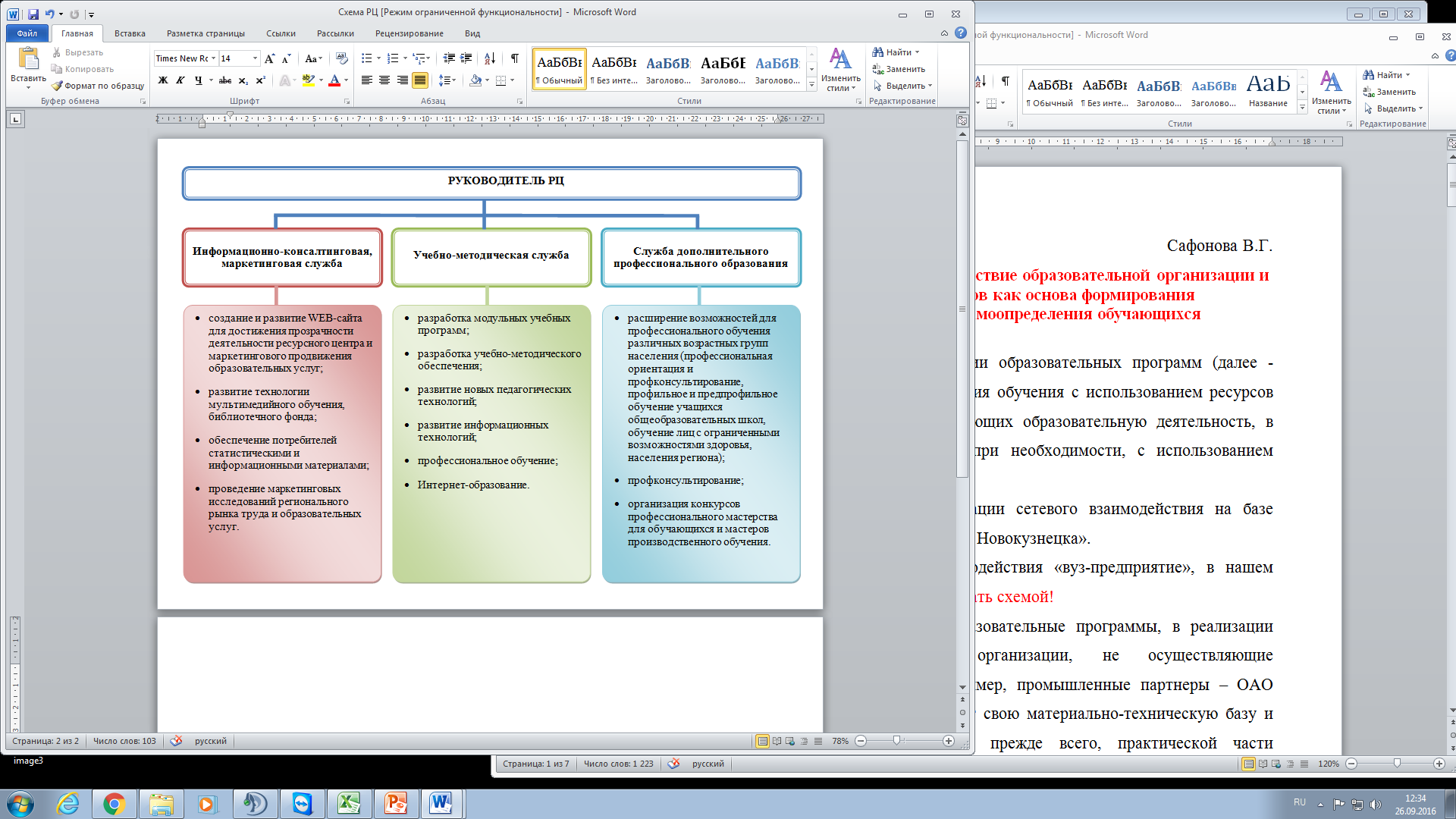 Государственное образовательное учреждение
Среднего профессионального образования
Профессиональный колледж города Новокузнецка
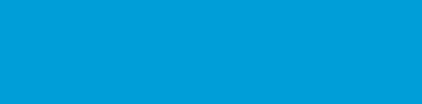 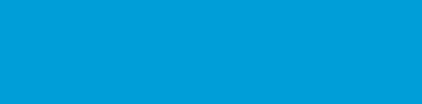 СТУДЕНТЫ КОЛЛЕДЖА – УЧАСТНИКИ ЧЕМПИОНАТА 
WORLDSKILLS RUSSIA
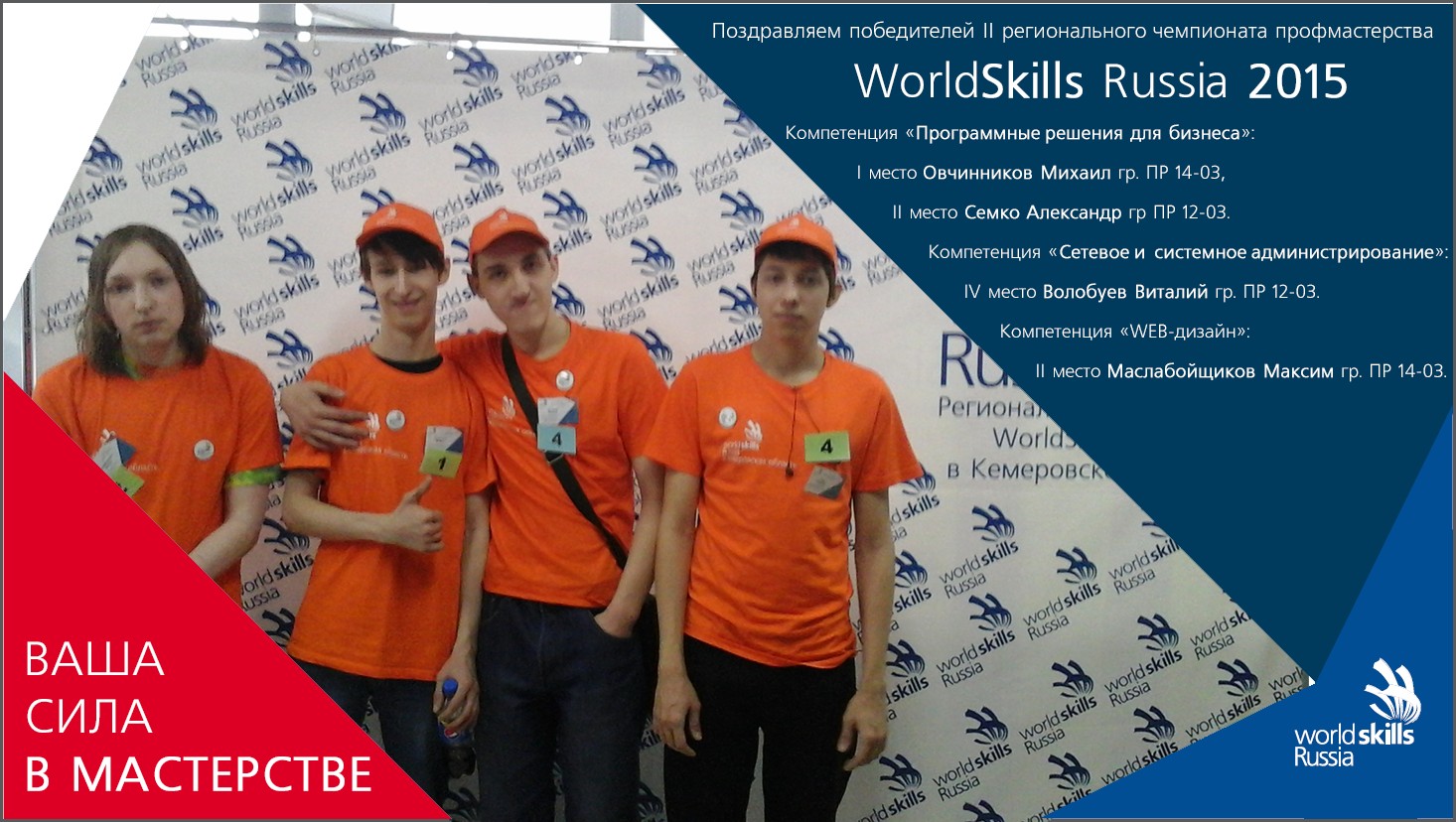 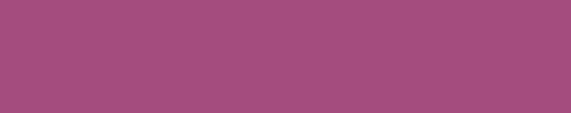 Соревнования чемпионата WORLDSKILLS RUSSIA по компетенции 
«Сетевое и системное администрирование»
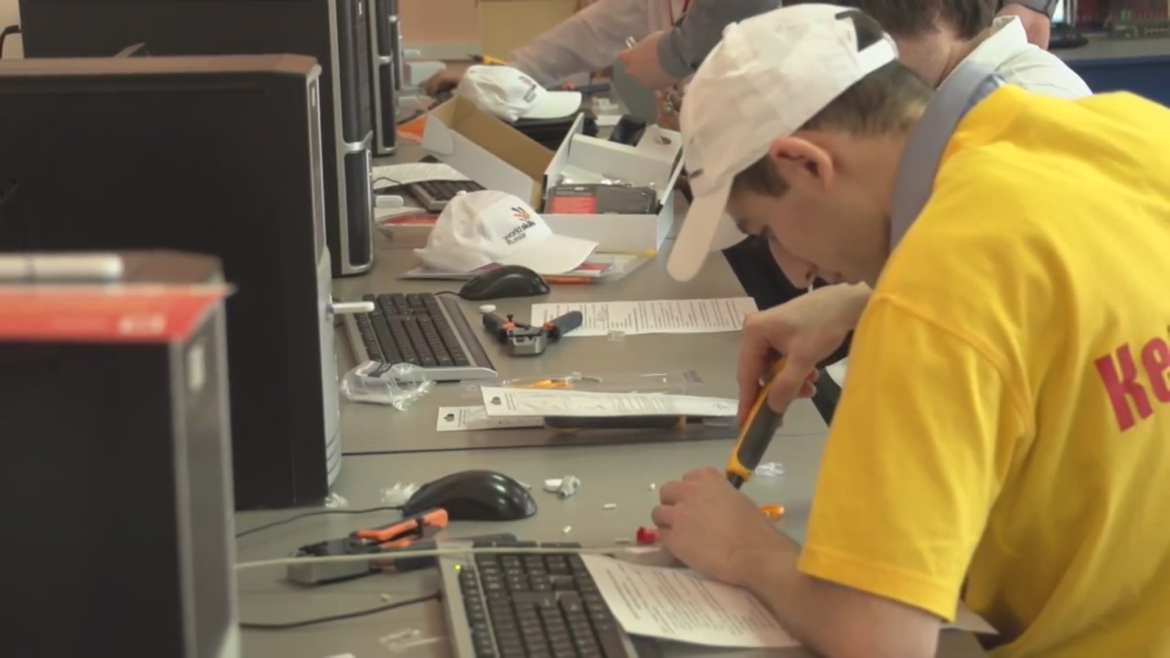 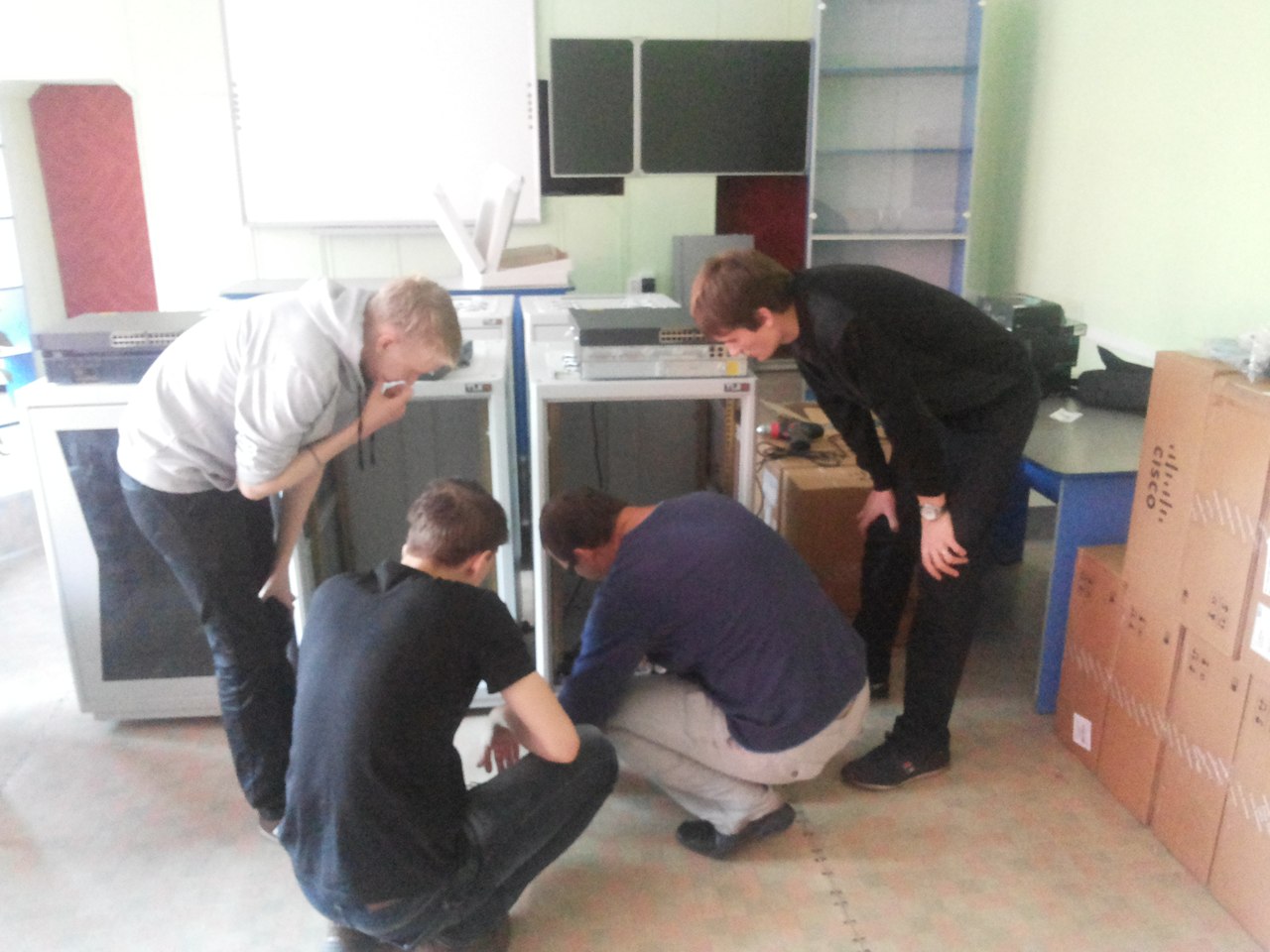 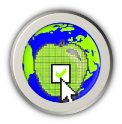 ВЫВОДЫ
упрощается доступ к информации о рынке труда;

обеспечивается учет требований работодателей по содержанию подготовки специалистов (профессиональный профиль, квалификационные характеристики);

упрощается процедура корректировки старых и разработки новых учебных материалов и программ, отвечающих требованиям работодателей;

открываются широкие возможности для организации практики обучающихся и краткосрочной стажировки преподавателей, ознакомления с новейшими типами оборудования и технологическими процессами;

расширяются возможности трудоустройства выпускников;

инициируются новые совместные коммерческие проекты, предназначенные для пополнения внебюджетных фондов образовательных учреждений, например, открытие курсов повышения квалификации работников предприятий и т.д.
Государственное образовательное учреждение
Среднего профессионального образования
Профессиональный колледж города Новокузнецка
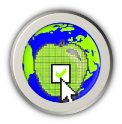 СЕТЕВОЕ ВЗАИМОДЕЙСТВИЕ ОБРАЗОВАТЕЛЬНОЙ ОРГАНИЗАЦИИ И СОЦИАЛЬНЫХ ПАРТНЕРОВ КАК ОСНОВА ФОРМИРОВАНИЯ ПРОФЕССИОНАЛЬНОГО САМООПРЕДЕЛЕНИЯ ОБУЧАЮЩИХСЯ
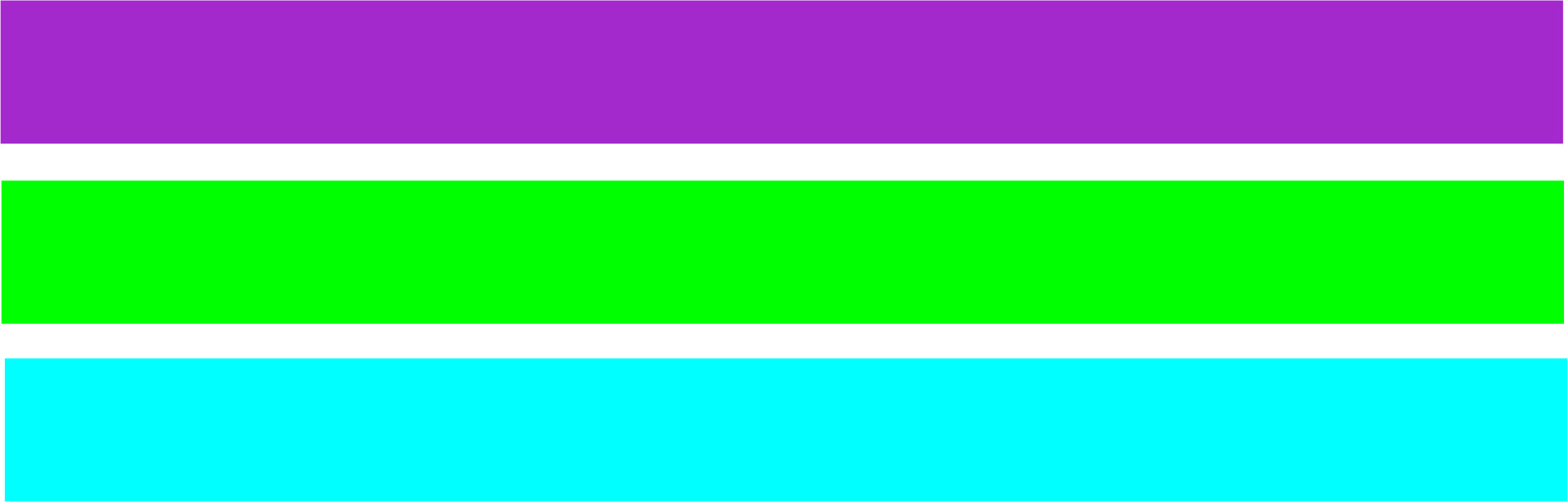 СПАСИБО ЗА ВНИМАНИЕ!
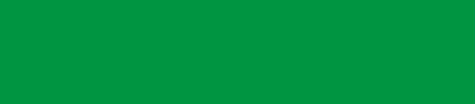 Автор-составитель:
Сафонова Валентина Григорьевна
к.п.н., заслуженный учитель РФ заместитель директора по научно-методической работе